God is Almighty (2) 
And we abide
In His 
shadow
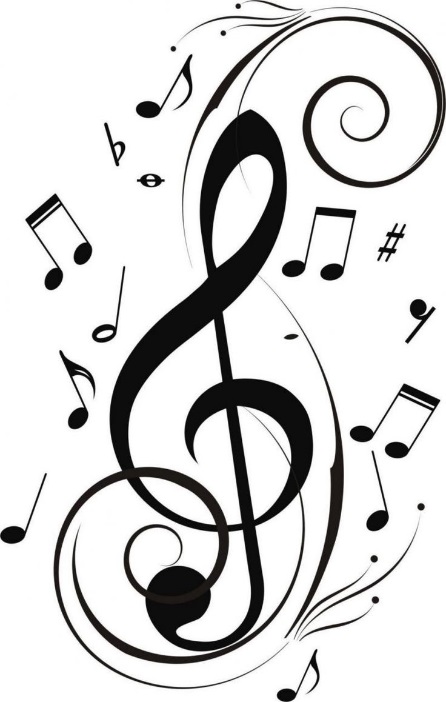 Tune: Are you sleeping.
He who dwells in the 
secret place of the 
Most High shall abide 
under the shadow 
of the Almighty. 
Psalms 91:1
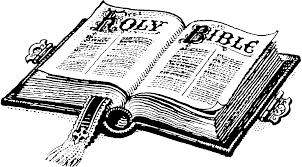 God is The Alpha
And The Omega
He is The First
And He is The Last.
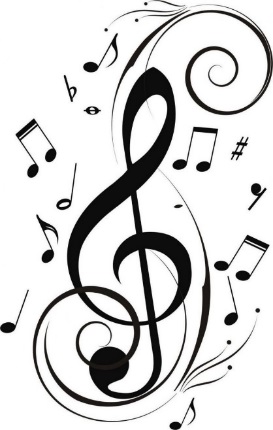 Tune: Are you sleeping.
“I am The Alpha
and The Omega,
The Beginning, 
and The End,”
Says the Lord.
Revelation 1:8
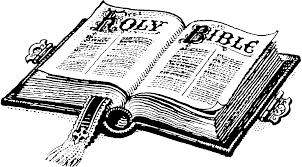 God is beautiful (2) 
and He makes all
things beautiful.
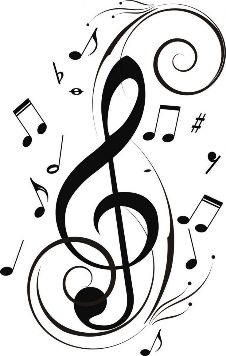 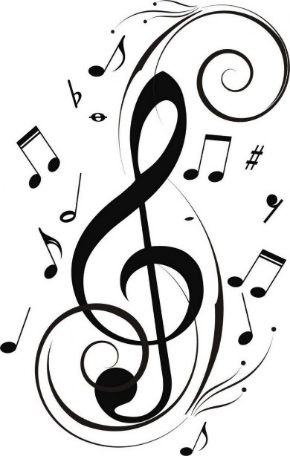 Tune: Are you sleeping.
One thing I have desired of The Lord, 
That I may seek after: That I may dwell in the house of the Lord
All the days of my life, 
To behold the beauty of the Lord, 
To inquire in His temple.
Pslams 27:4
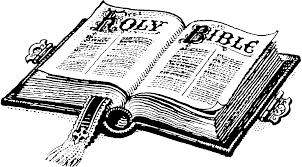 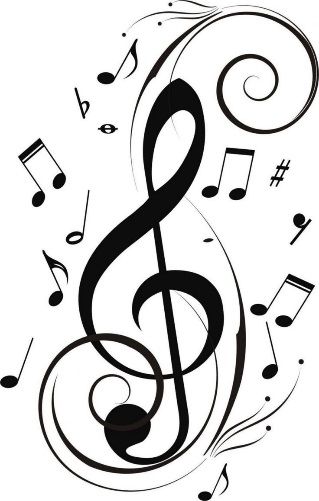 God is my counselor (2) 
He will guide me
Tune: Are you sleeping.
“With Him 
are wisdom and strength, 
He has counsel and understanding.”
Job 12:13
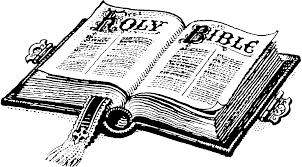 God is Deliverer (2)
and He delivers my 
soul from death
He delivers me
from death
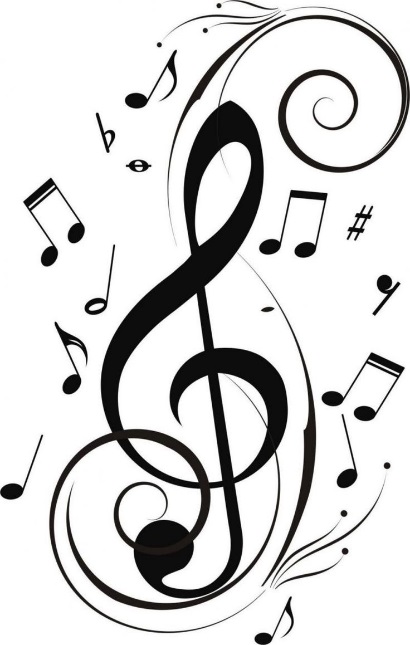 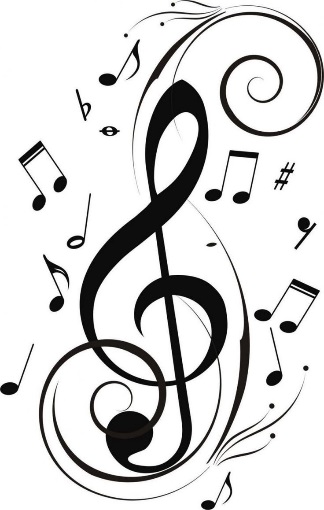 Tune: Are you sleeping.
“For You have 
delivered my soul
from death.”
Psalms 56:13a
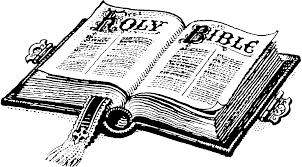 God is eternal (2) 
He had no
beginning and
He will never end
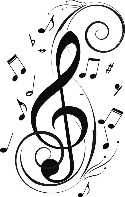 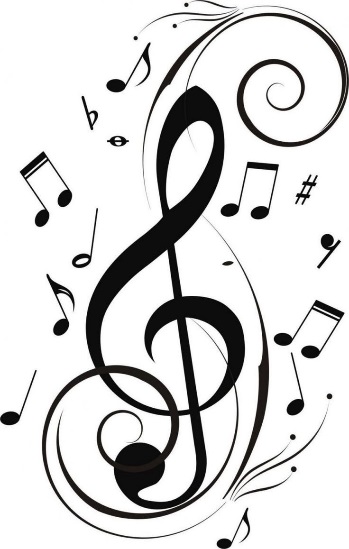 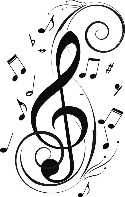 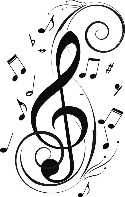 Tune: Are you sleeping.
Even from 
everlasting to 
everlasting, 
You are God.
Psalms 90:2b
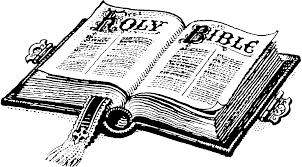 God is faithful (2) 
He always keeps
His word.
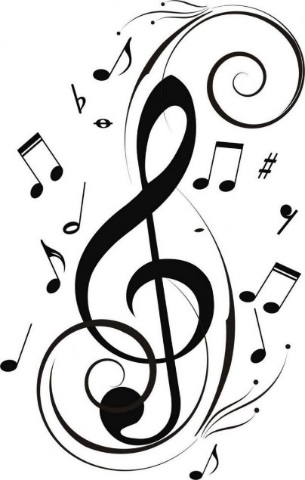 Tune: Are you sleeping.
But the Lord is faithful, 
and He will
strengthen and
protect you from
the evil one.
2 Thessalonians 3:3
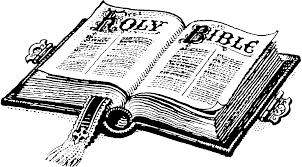 God is gracious (2) 
Giving gifts (2)
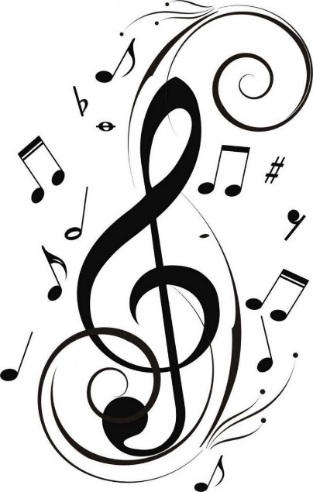 Tune: Are you sleeping.
For by grace
You have been saved
Ephesians 2:8a
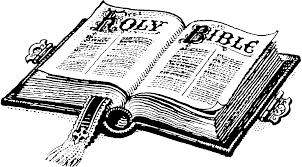 God is good (2) 
and He takes care of me
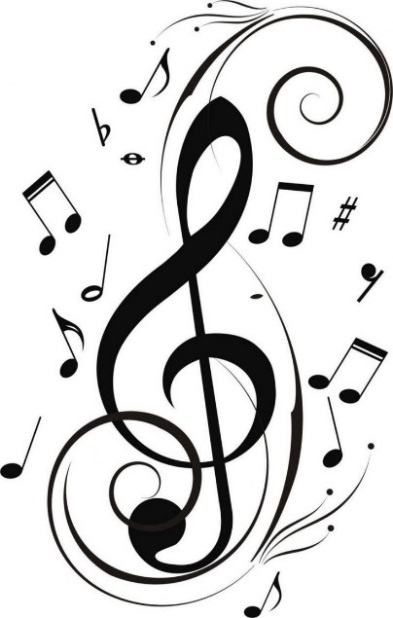 Tune: Are you sleeping.
Oh, taste and see
that The Lord
is good. 
Psalms 34:8
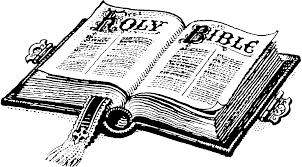 God is Holy (2) 
Sinless, pure (2)
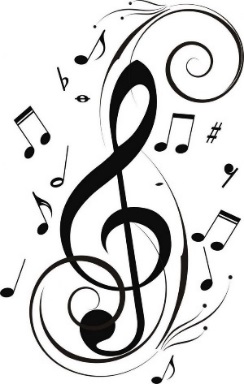 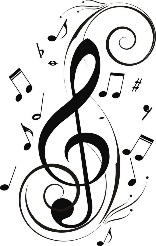 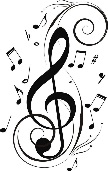 Tune: Are you sleeping.
Exalt the LORD our God,
And worship 
at His holy hill;
For holy is the LORD
Our God.
Psalms 99:9
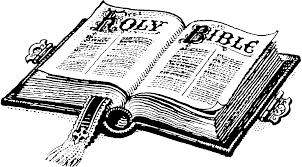 God is infinite (2) 
He cannot 
be measured
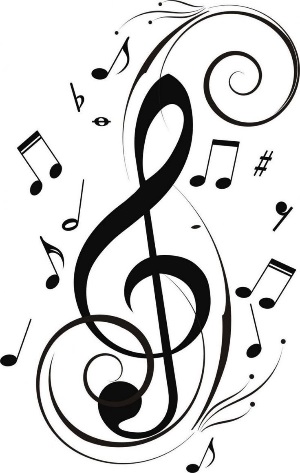 Tune: Are you sleeping.
“… the highest heaven
cannot contain YOU.”
1 Kings 8:27b
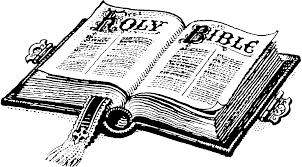 God is immutable (2) 
Unchanging (2)
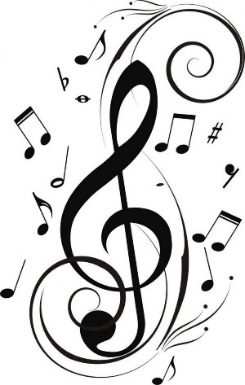 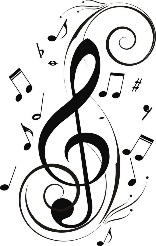 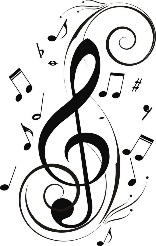 Tune: Are you sleeping.
“For I the LORD, 
Do not change;” 
Malachi 3:6a
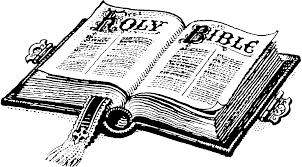 God is just (2) 
Punishing sin
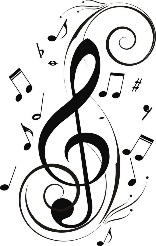 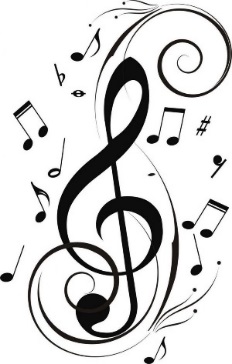 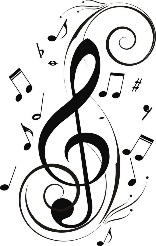 Tune: Are you sleeping.
“yet He will 
by no means 
leave the guilty, unpunished.”
Exodus 34:7b
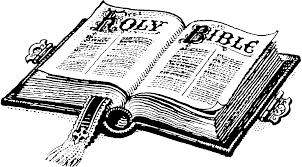 God is kind (2) 
and He desires
all to be kind
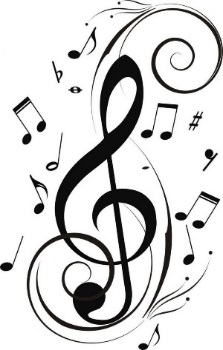 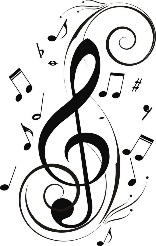 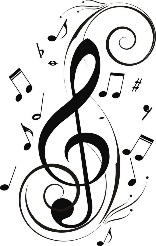 Tune: Are you sleeping.
Be ye kind one to another, 
tenderhearted, 
forgiving one another,
even as God in Christ
has forgiven you.
Ephesian 4:32
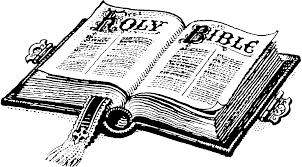 God’s longsuffering (2) 
He’s patient (2)
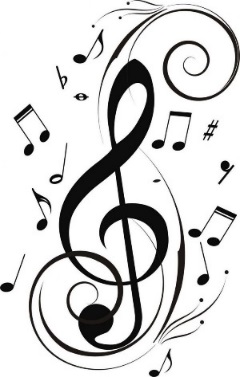 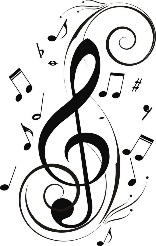 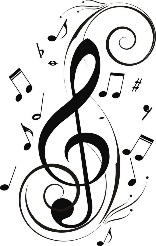 Tune: Are you sleeping.
“The LORD is
slow to anger
and abundant
in loving kindness.”
Numbers 14:18
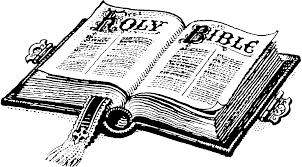 God is LOVE (2)
so He sent
Lord Jesus
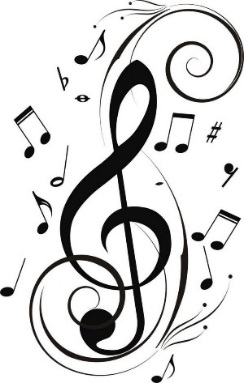 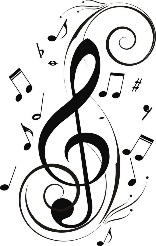 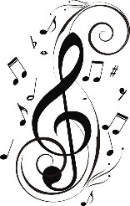 Tune: Are you sleeping.
“God is love”
1 John 4:16b
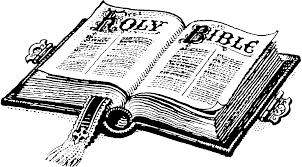 God is near (2) 
to all who
call upon Him
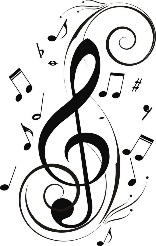 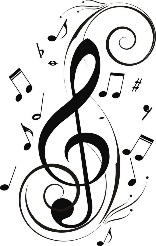 Tune: Are you sleeping.
“The LORD is near
to all who call upon Him, 
to all who call 
upon Him in truth.”
Psalms 145:18
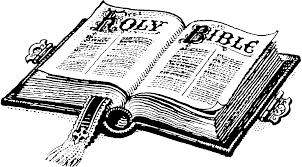 God is merciful (2) 
He holds back
punishment
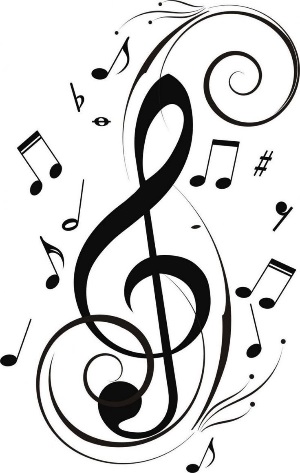 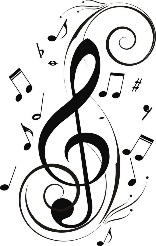 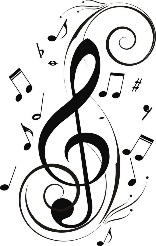 Tune: Are you sleeping.
“But You, O Lord, 
are a God
merciful
and gracious…”
Psalms 86:15
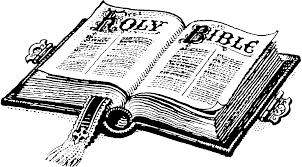 “If we confess our sins, 
He is faithful and just
to forgive us our sins…”
1 John 1:9
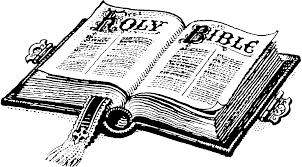 God’s omniscient (2) 
All knowing (2)
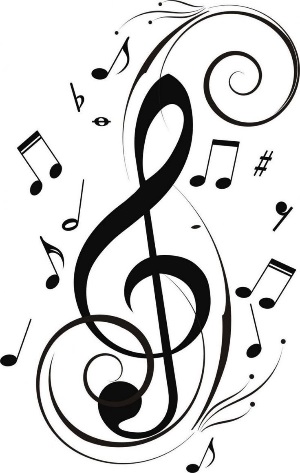 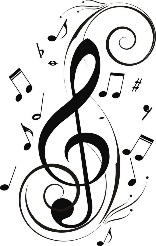 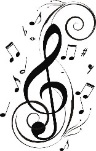 Tune: Are you sleeping.
“Great is our Lord, 
And abundant in strength;
His understanding
Is infinite.”
Psalms 147:5
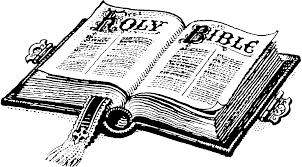 God is peace (2)
and He gives us
His peace
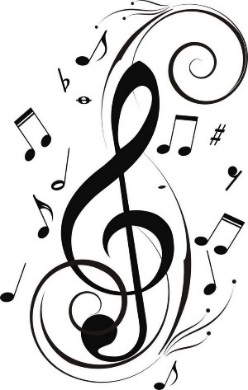 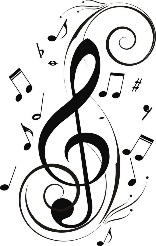 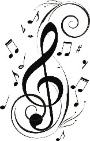 “Peace I leave 
with you, 
My peace I give 
to you;” 
John 14:27
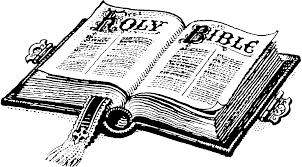 God’s omnipotent (2) 
He is all
powerful
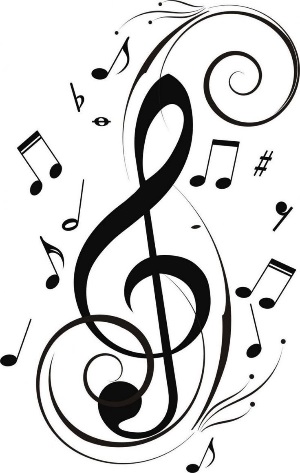 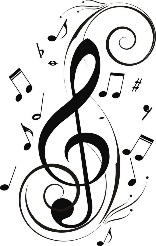 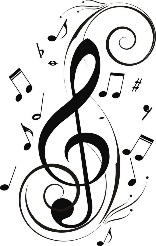 All power is
given to Me
in heaven
and in earth
Matthew 28:18
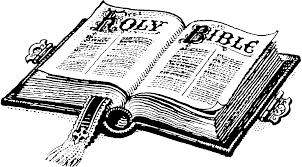 God’s omnipresent (2) 
Everywhere (2)
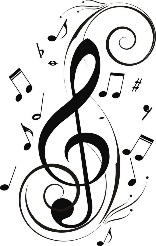 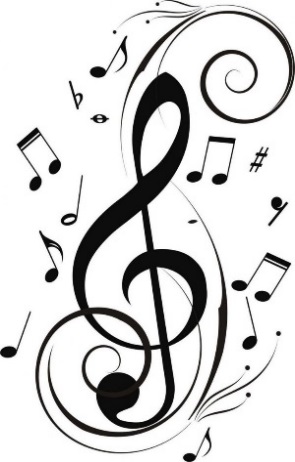 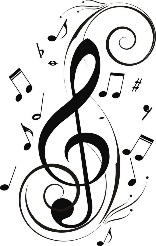 Do I not fill
The heavens
And the earth?
Declares the Lord.
Jeremiah 23:24b
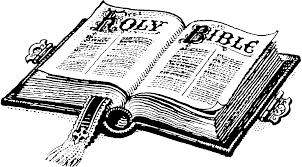 God is quick (2) 
He’s not slow
about His word (2)
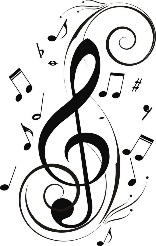 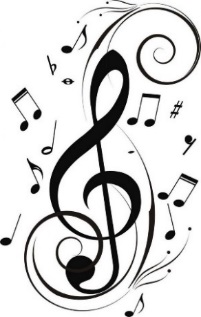 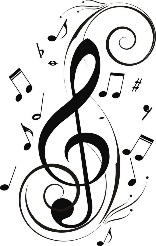 “The Lord is
not slack
concerning His 
promise…”
2 Peter 3:9
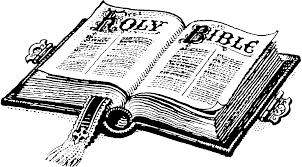 God is sovereign (2) 
He controls
everything
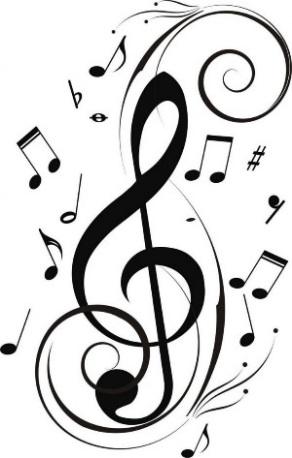 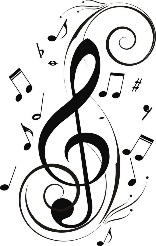 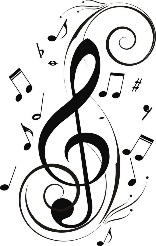 Thine is the dominion
O Lord,
And Thou dost
Exalt Thyself
As head over all.
1 Corinthians 29:11b
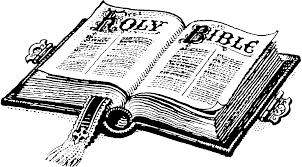 God is truth (2) 
what He says
will happen
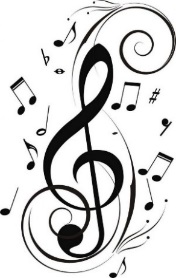 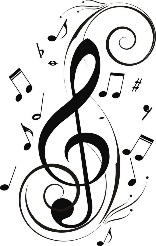 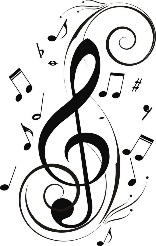 “Your word
is truth.”
John 17:17b
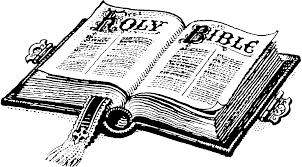 God is triune (2) 
Father, Son, 
Holy Spirit
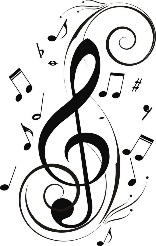 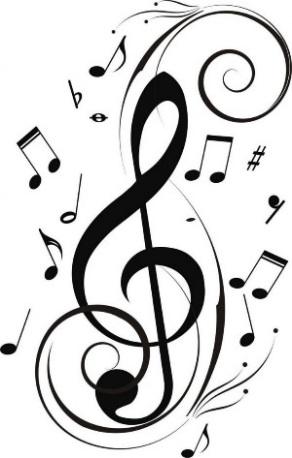 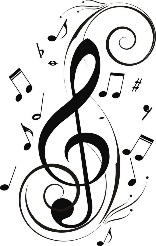 The grace of the
Lord Jesus Christ, 
and the love of God, 
and the fellowship
of the Holy Spirit
be with you all.
2 Corinthians 12:14
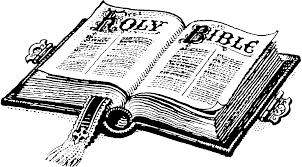 God is 
Righteous (2)
And He gives
His righteousness
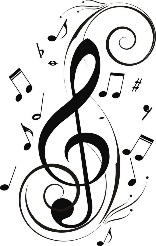 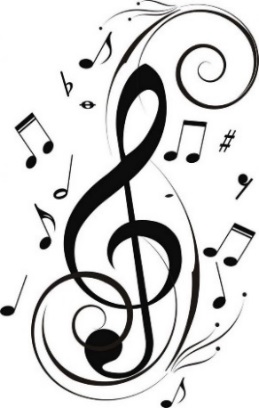 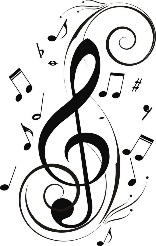 God understands (2)
He understands
everything
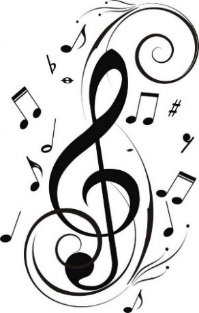 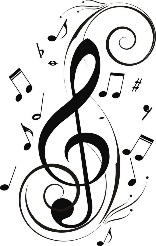 God understands
the way thereof,
and He knows
its place.
John 28:23
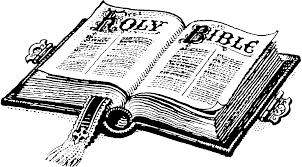 God is victorious (2)
and by faith
we have
His victory
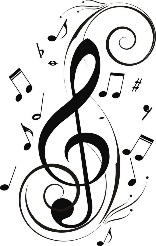 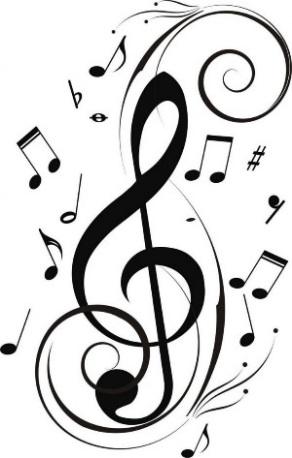 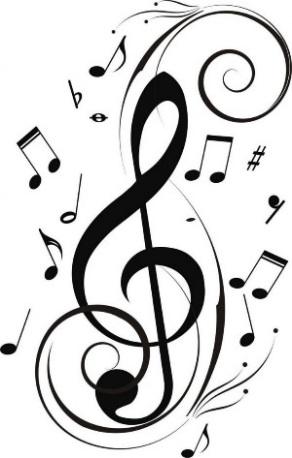 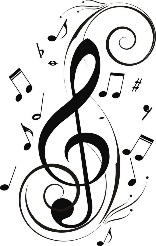 For whatever is
born of God
overcomes the world.
And this is the victory
that has overcome
the world, our faith.
1 John 5:4
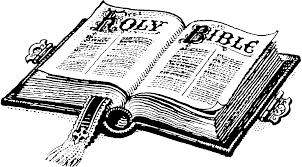 God is wisdom (2)
and He knows
the best way
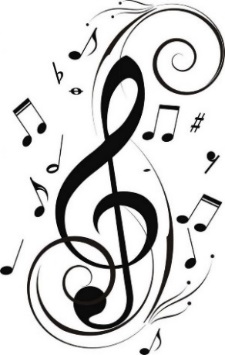 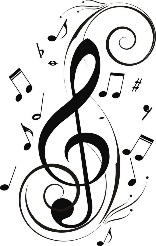 Let the name
of God be blessed
forever and ever, 
for wisdom and power
belong to him. 
Daniel 2:20
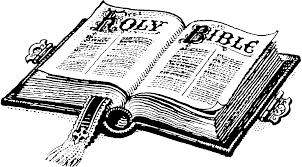 God eXceeds (2)
He exceeds in
All things
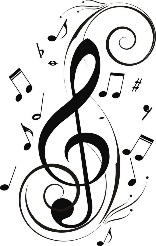 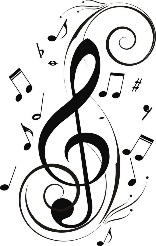 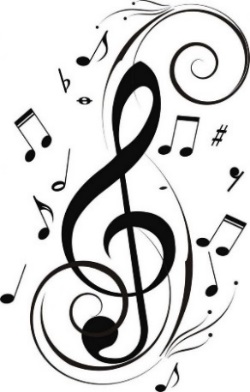 Now to Him who is able to
do eXceeding abundantly 
above all that we ask or think,
according to the power that
workth in us, unto 
Him be glory…
Ephesians 3:20
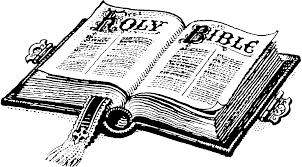 God is YHWH (2) 
(YAWEH)
He is the 
Great I AM
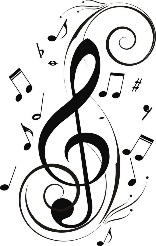 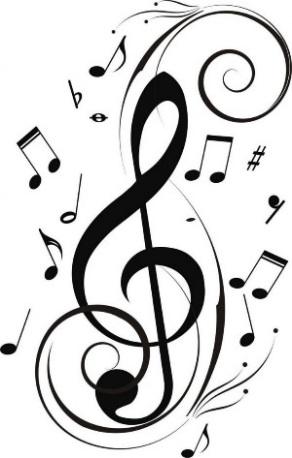 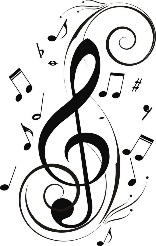 And God said 
to Moses, 
“I AM WHO I AM.”
Exodus 3:14a
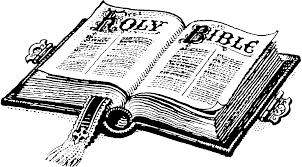 God is zealous (2) 
and He wants us
to repent
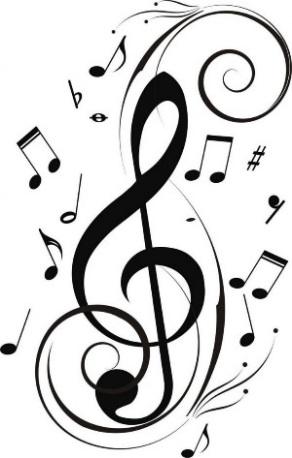 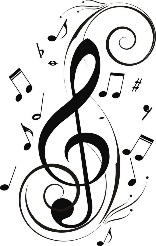 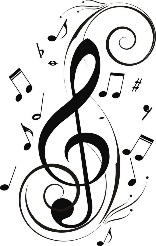 As many as I love, 
I rebuke and chasten.
Therefore be zealous
And repent.
Revelation 3:19
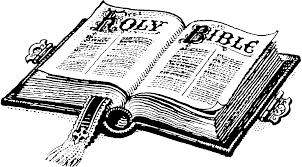